Metropolitan Housing Problems; Nature and Characteristics in Amhara Region
By
Dr.Mikiyas Abera 
Dr Meseret Kassie
Kelemu Fenta
Seid Jibril
Gebreananya Gebru
Endeshaw Aynetu
Samuel Sebsibie  
Nigussie Ahmedin
Bizunesh Muluneh
Mihret Ashagrie
Outlines
Introduction
Methods and procedure
Results
Conclusion
Introduction
Urbanization is the process by which people are moving from rural to urban areas.

The world is increasingly becoming urban (Cohen,2003).
Introduction Cont…
The world’s population is expected to grow by 2.5 billion from 2007 to 2050.
 The cities and towns of developing countries absorbing almost all of these additional people (Montgomery, 2009). 
Urbanization brings desirable and undesirable changes.
Introduction Cont…
In  the third world, urbanization is caused by adverse rural conditions (Munro, 1974; Jackson, 1975; Long, 1975; Greene, 2010). 
It is subjugated by  unplanned/squatter (Mnwuyelet, 2005).
Housing is one  of  the  acute  problems  in  many  Third  World  countries and
the prevalence  of  squatter  and  slum  settlements  are  indicators  of  the  extent  of  poverty  and shortage of housing (Brian and Ranvinder 1995).
The Condition of Urban Centers in Ethiopia
Urban centers have existed and have been evolving for many centuries across different parts of the Ethiopia. 
Rate of urbanization is grater than population growth which is 4.1% and 3% respectively (MUDHCo, 2015).
while, the urban and construction sector of the GTP I and urban development policy of Ethiopia  
Emphasize on urban poverty and unemployment reduction, and 
Integrated housing development as key strategies areas; 
    
many of Ethiopian urban centers are characterized by multidimensional socioeconomic  problems.
High urban poverty 25.7% (MoFED, 2012).
Large proportion of population are homeless.
Victims of social disorganization and crime. 
Informal economic activity (46%). 
sub-standard  housing around 70-90%. (UN Habitat, 2008). 
Uninhabitable urban areas about 60% (Samson &Tiwari, 2012; (MUDHCo, 2014).
Urban centers in Amhara region are not exceptions to these problems. 

Comprehensive studies on the nature and characteristics of housing problem of these metropolitan centers are rare and fragmented.
Objective
General objective
Investigate the nature and characteristics of housing  problem of metropolitan urban centers of Amhara region   (Bahirdar, Dessie and Gondar)
Methods and Procedures
Study Design
The study was  cross-sectional and  collect a body of quantitative  data from urbanites in the three metropolitan centers. 
Data Type and Method of Collection
 Data was collected mainly through survey conducted on households in the study areas.
Samples were selected using multistage stratified sampling.
Amhara National Regional State
n=440
Stage 1: total sample  households were distributed between the metropolitans based on household size
Dessie n=102
Gondar n=171
Bahir Dar n=167
Ten sub cites
Ten sub cites
Nine sub cites
Stage 2. considering population density (high, medium and low) and urban land use (residential, commercial and industrial/agricultural).
Arada n=22
Ager Gizat n=30
Menafesa n=50
Arada n=30
Maraki n=99
Airportn=42
Sefene Selam n=41
Hidar 11 n=73
Ginbot 20 n=53
Stage 3. households were selected from each sample sub-cities using random sampling technique.
Parametric and non parametric statistical techniques were employed to analyses the data using (SPSS) version 20.
Results and Discussion
Basic Socioeconomic Characteristics
Nature and Characteristics of Housing problem
Residents at Gondar spent about 56% of their earning in the form of rent as compared to residents of Bahir Dar( 18%) and Dessie (43%) .
 Housing is considered “affordable” to a household if the rent (including utilities) is no more than 30 % of its income. 
Households spending more than 30% and 50  % are labeled cost burdened and severely cost burdened (Belsky & et al, 2005).
Average number of rooms in a housing unit in each city was not statistically significant (F=.14; α=.24); and the average was found to be 3 rooms. 
Relatively, housing units in Bahir Dar have greater number of rooms followed by Gondar.
There is significant variation between the cities in terms of households hosting kitchen (χ2=16.50; α=.001), in favor of the city of Gondar, and bathroom (χ2=32.99; α=.001) in favor of Bahir Dar.
 But, variation between housing units in terms of hosting toilets was insignificant (χ2=3.95; α=.14).
Types of Housing Units
78%  of the households reside in Villas, while 21% and 1% of them resided in condominium and apartments respectively. 
The overwhelming majority of the residents of Dessie lives in Villas (95%), while 78% and 69% in Bahir Dar and Gondar. 
 (31%) of residents from Gondar, (21%) Bahir Dar and(5%)  Dessie occupied condominium.
Ownership Status by City of Residence
Materials Used to Build the Housing Units
81 % housing units at Dessie, 52% at Gondar and  43% Bahir Dar had their walls made of earth/wood.
 (14%) in Gondar, (11%) in Bahir Dar and (10%) in Dessie of housing units walls made of Stone with Cement/Mud-plaster.
 Most housing units in Bahir Dar, had their walls made of blocks and cement than Gondar and Dessie   (χ2=45.48; α=.001).
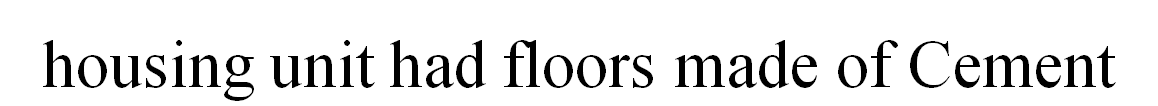 Housing roofs’ from thatch
Neighborhood Habitability by City Residence
Neighborhood congestion is the most reported problem by the residents of Gondar (51%) as compared to Bahir Dar (42) and Dessie (39). 
Pollution is (32%) in Gondar, (49%) in Bahir Dar  and (52%) Dessie. Quite lower than the country’s average urban slum areas  which is 60%,  (MoUDH Co,2014)
Neighborhood Habitability of Sub cities by Urban Land Use
Congestion in commercial zones (58%), industrial/agricultural zones (54%). and residential (34%). 
Pollution in commercial zones (47%),  (42%)in residential and industrial/agricultural urban land zones
Residents of Gondar have access to health posts near their residential area than Dessie and Bahir Dar. 
 Dessie did well in terms of making primary educational institutions accessible. 
The residents of the city of Bahir Dar had comparatively better access to recreational (52%) and youth centers (31%).
Conclusion
Majority of the housing units were made from traditional materials. 
Households in the city of Gondar (56%) and Dessie (43%) have invested almost half of their income to house rent. 
Congestion, pollution and absence/ shortage of recreation center are prevalent in the residential areas.
Recommendations
Put enormous effort to implement the key strategies indicated in urban development policy  and GTPs.
Needs a profound housing policy in which the quality of housing construction and extent of provision for water supply, sanitation, drainage, electricity …etc. is properly treated.
Acknowledgement
We are thankful for university of Gondar for covering the financial expenses of this project. 
We are also extend our special thanks all individuals and organizations who have take part in this research process.